Whole Numbers:

Are the numbers ____, 1 , 2 , 3 , 4 , ….






No Fractions or Decimals!!!
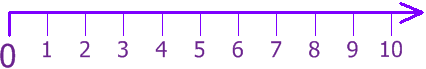 Integers: The ENTIRE Number Line
What are Integers?
The set of all whole numbers and their _________ on the number line.
-1.33
-14
Examples
¾
Integers
Non-Integers
2.5
11
1
½
-9
0
Positive Integers verses Negative Integers
To the _____ of 0
Decrease as you move to the left (get smaller)
-1, -9, -22°
To the _____ of 0
Increase as you move to the right (get larger)
$4, $26, $90
Positive integers have the (__) sign in front
Negative Integers have the (__) sign in front
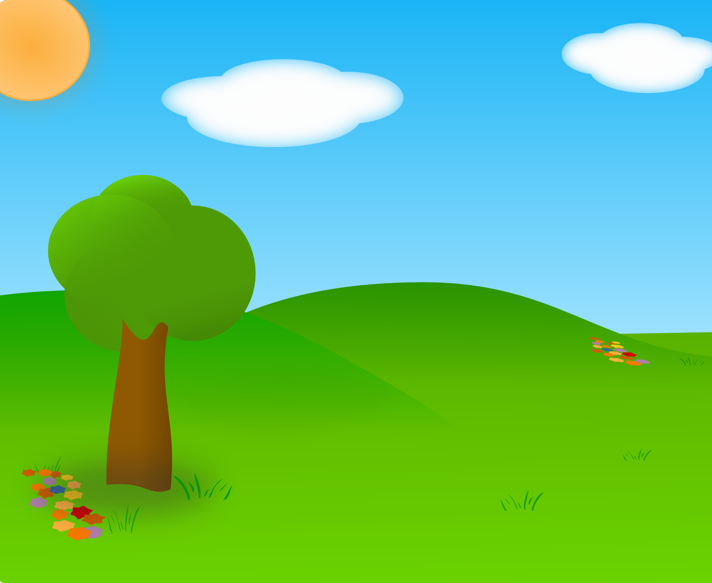 Positive Integers and Situations
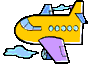 The plane ascended 32,000 ft into the air.
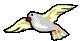 The bird was flying 14 feet above the ground.
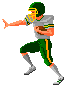 The football player gained 5 yards.
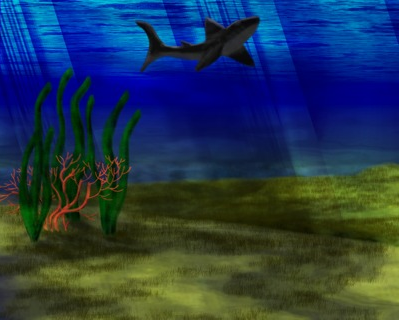 Negative Integers and Situations
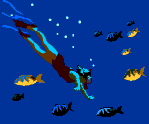 The diver descended 7 feet.
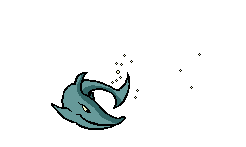 The fish was swimming 45 feet below  the surface.
Describe a quantity to represent each integer
40:

5,000:

-10:

-100:
On a map, the direction 
of north would represent 
a positive. Then the
direction of south would 
represent a _________.
N
W
E
The direction of west 
would represent 
a negative. Then the
direction of east would 
represent a _________.
S
N
Janie starts at the origin and walks 19 steps east.
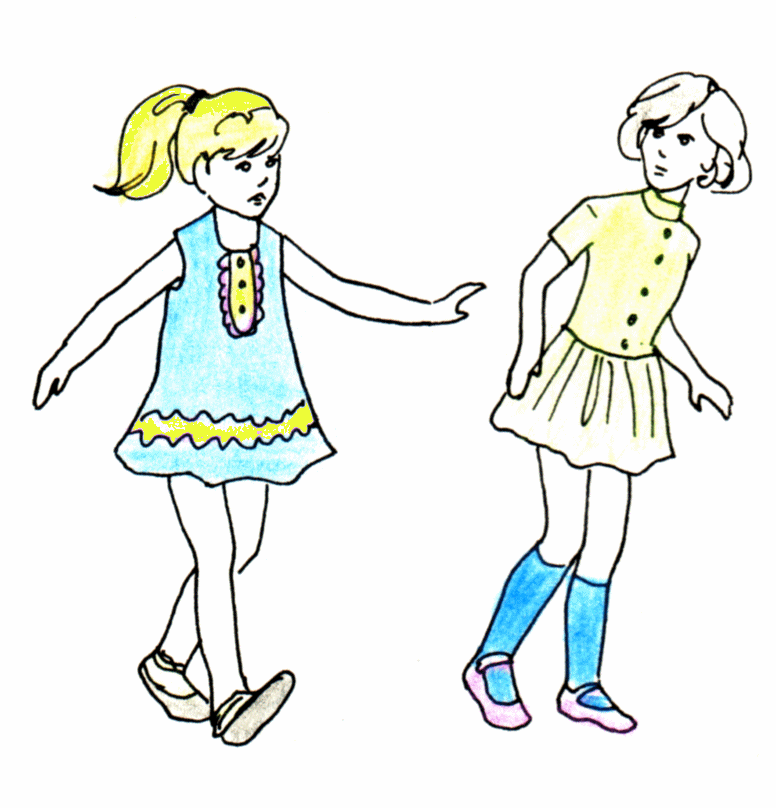 Jesse starts at the origin and walks 21 steps south.
W
E
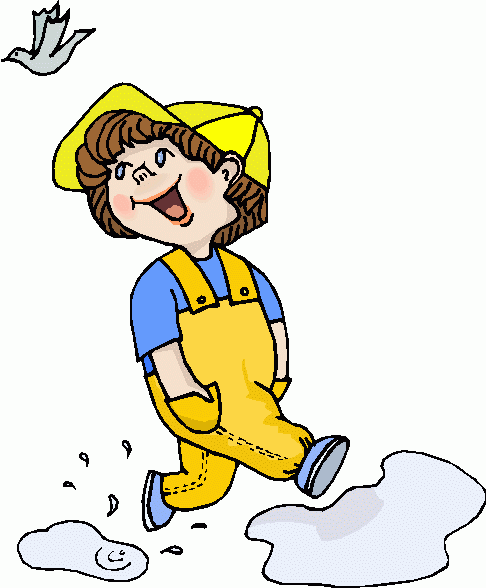 Holly starts at the origin and walks 19 steps west.
S
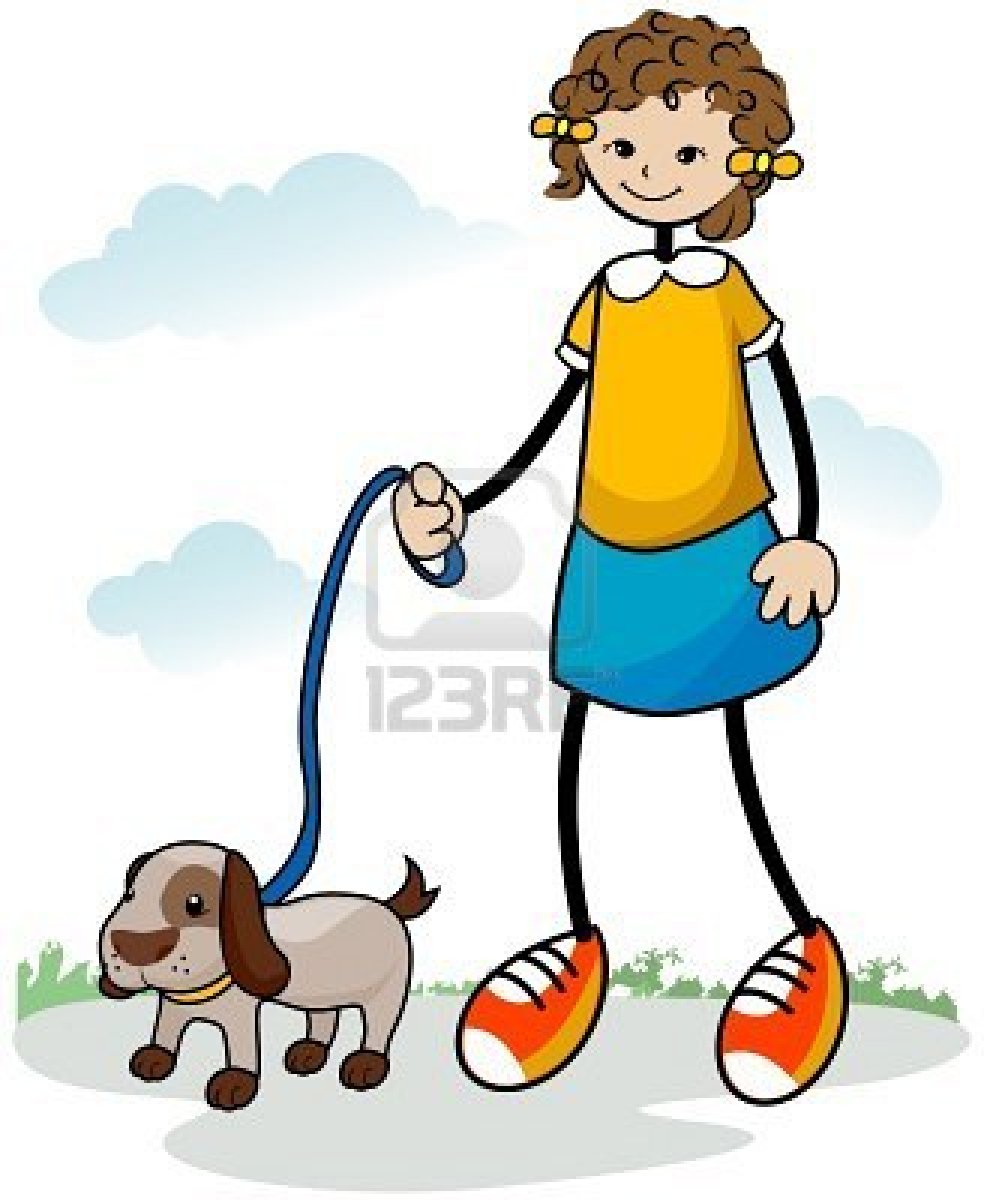 Without regard to direction, who walked the farthest?

Did anyone walk an equal distance?
What is Absolute Value?
Absolute Value is the __________ a number
is away from ________ on the number line.
Straight vertical lines around the number
represents the  absolute value.
Numbers that are the same distance away 
from zero but in opposite directions are called 
____________.
Absolute Value is ALWAYS a POSITIVE number!
You can never travel a negative distance!

How far are the following numbers from zero???

14

1

-32
Find the Absolute Value of Integers
= 4
= 3
= 2
= 1
Find the Absolute Values below…

 l 32 l

In Words:

Answer:

 l -32 l

In Words:

Answer: